Ιστορική εξέλιξη της Ειδικής Αγωγής


Τηλιγάδα Γιαννούλα
Νηπιαγωγός Ε.Α.Ε.
Η ιστορία της Ειδικής Αγωγής συνδέεται με κοινωνικούς, πολιτικούς, οικονομικούς, νομοθετικούς και θρησκευτικούς παράγοντες, οι οποίοι κάθε φορά επέφεραν κοινωνικές αλλαγές και είχαν επιπτώσεις  στις στάσεις, στην αντιμετώπιση, στην εκπαίδευση και στην κοινωνική συμμετοχή των ανθρώπων με ειδικές ανάγκες(Λαμπροπούλου και Παντελιάδου,2000).
Στάδια στην πορεία της Ειδικής Αγωγής
Η Ειδική Αγωγή έχει περάσει τρία στάδια:

Το στάδιο της απόρριψης και της κακομεταχείρισης,
Το στάδιο της συμπόνιας, της περίθαλψης, της προστασίας και της ξεχωριστής εκπαίδευσης και
Το σημερινό στάδιο της διεκδίκησης ίσων ευκαιριών εκπαίδευσης, συνεκπαίδευσης και ισότιμης συμμετοχής  των ανθρώπων με ειδικές εκπαιδευτικές ανάγκες στην κοινωνία ( Καζαντζή,2016).
Πριν τον Β΄Παγκόσμιο πόλεμο
Το 1906 ιδρύθηκε ο «Οίκος Τυφλών» στην Καλλιθέα με σκοπό την περίθαλψη και εκπαίδευση τυφλών παιδιών 7-18 ετών. 

Το 1923 ιδρύεται στους Αμπελόκηπους «Το Σχολείο Κωφαλάλων» από την αμερικανική οργάνωση «Εγγύς Ανατολή». Λίγα χρόνια μετά ανοίγει με κρατική φροντίδα «Εθνικός Οίκος Κωφαλάλων».

Το 1937 ιδρύεται το «Πρότυπο Ειδικό Σχολείο Αθηνών» στην Καισαριανή, με διευθύντρια τη Ρόζα Ιμβριώτη.

1937 –Ίδρυση της Ελληνικής Εταιρείας Προστασίας και Αποκατάστασης Αναπήρων Παίδων (Ελ.Ε.Π.Α.Α.Π.).
Πρότυπο Ειδικό Σχολείο Αθηνών
    
   Ρόζα Ιμβριώτη (1898 –1977).
   Ιδρύεται το 1937 από τη Ρόζα Ιμβριώτη
   στην Καισαριανή.

  Βασικές αρχές:              
Εξελικτική βοήθεια.                      
Σχολείο μαθητείας για τη ζωή.
Η εκπαίδευση ως ανθρώπινο δικαίωμα.
Η εκπαίδευση ως χρέος της κοινωνίας και του κράτους.
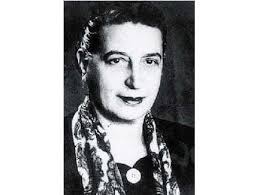 Μέχρι τη δεκαετία του1960:
Μετά τον Β΄ παγκόσμιο πόλεμο ιδρύονται εκκλησιαστικές οργανώσεις και φιλανθρωπικά σωματεία.

Κυριαρχεί η ιδρυματική περίθαλψη και φροντίδα. Αναπτύσσεται με βάση την ιδιωτική πρωτοβουλία.

Το κράτος έχει μόνο την εποπτεία μέσα από το Υπουργείο Κοινωνικής Πρόνοιας.
Μέχρι τη δεκαετία του 1970:
Αρχίζουν να δημιουργούνται οι πρώτες οργανώσεις αναπήρων και γονέων.
1969-Ιδρύεται το γραφείο Ε.Α. στο Υπουργείο Παιδείας. 
1969-Ξεκινά στο  Μαράσλειο μονοετής μετεκπαίδευση     (γίνεται διετήςτο1975).
Κατά τη δεκαετία1960-1970, με πρωτοβουλία γονέων και  ιδιωτών, ιδρύονται περίπου 30 σχολεία–ιδρύματα.
Δεν υπάρχει ακόμη κανένας προβληματισμός σχετικά με την ένταξη των αναπήρων.
Στη δεκαετία του 1970:
1972 : ιδρύονται τα 43 πρώτα ειδικά σχολεία (για «ασκήσιμα»). 

1975: κατοχυρώνεται το δικαίωμα των ΑμΕΑ στην 
   εκπαίδευση.
    Αναπτύσσεται μια έντονη κινητικότητα στο χώρο της
    ειδικής αγωγής.
Στη δεκαετία του 1980:
1981:Ψηφίζεται ο νόμος 1143 (1981) και το Υπουργείο Παιδείας αναλαμβάνει την εκπαίδευση των παιδιών με ειδικές ανάγκες. 
Ο νόμος προωθεί της διαχωρισμένη εκπαίδευση και δεν προβλέπει καν την ένταξη «σκοπός του παρόντος νόμου είναι η παροχή ειδικής αγωγής και ειδικής επαγγελματικής εκπαιδεύσεως εις αποκλίνοντα εκ του φυσιολογικού άτομα, η λήψις μέτρων κοινωνικής μερίμνης και η αντίστοιχος προς τας δυνατότητάς των ένταξις αυτών εις την κοινωνικήν ζωήν…».
Η φοίτηση των μαθητών με ειδικές ανάγκες δεν είναι υποχρεωτική.
1981:υπάρχουν συνολικά 89Σχολικές Μονάδες Ειδικής Αγωγής.
Στη δεκαετία του 1980:
Με τον νέο νόμο 1566 (1985), η νομοθεσία για την ειδική αγωγή εντάσσεται στη νομοθεσία για τη γενική εκπαίδευση.

Κατά τα άλλα ο νέος νόμος είναι απλά ο παλιός στη δημοτική γλώσσα και η ένταξη αφορά πάλι τον τελικό στόχο της επαγγελματικής και κοινωνικής ένταξης.
Μετά το 1990 έως σήμερα:
1991:Υπάρχουν συνολικά 706 Σχολικές Μονάδες Ειδικής Αγωγής.
Γίνεται προσπάθεια για επιμόρφωση των εκπαιδευτικών με την επέκταση του θεσμού των διδασκαλείων ειδικής αγωγής.
Εφαρμόζονται πολλά προγράμματα στο πλαίσιο το ΕΠΕΑΕΚ.
Η αναπηρία επαναπροσδιορίζεται συχνά ως κοινωνικός ρατσισμός και κοινωνική αδικία.
Μετά το 1990 έως σήμερα:
Ψηφίζεται ο νόμος 2817/2000 ο οποίος για πρώτη φορά προβλέπει την ένταξη των μαθητών με ειδικές ανάγκες στο πλαίσιο της τυπικής τάξης.

Ιδρύονται νέες δομές στήριξης όπως τα ΚΔΑΥ (Κέντρα Διάγνωσης, Αξιολόγησης και Υποστήριξης).

Ιδρύονται μεταπτυχιακά τμήματα ειδικής αγωγής.

Λειτουργεί το Παιδαγωγικό Τμήμα Ειδικής Αγωγής στο Πανεπιστήμιο Θεσσαλίας.

Ψηφίζεται ο νόμος 3699/2008   «Ειδική αγωγή και εκπαίδευση ατόμων με αναπηρία ή με ειδικές εκπαιδευτικές ανάγκες»
Σας ευχαριστώ πολύ!